Qu’est ce que le CVL
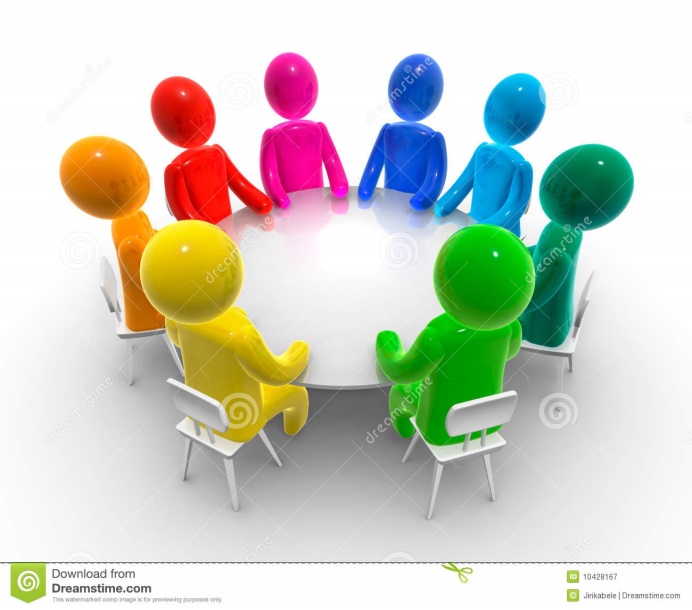 C’est le Conseil de Vie Lycéenne, une instance obligatoire dans tous les lycées
A quoi ça sert?
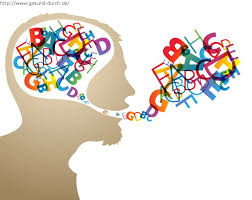 Blablablablablablablablablablabla
blablabla
Le CVL sert à donner la parole aux élèves, avec la direction, la CPE, des professeurs et  des parents d’élèves volontaires.

Il y a 10 élèves élus avec 10 suppléants.
A quoi ça sert?
Le CVL traite de sujets très différents, on met en œuvre des projets comme l’aménagement des lieux (c’est grâce au CVL si nous avons des fauteuils et des tables basses dans l’agora)
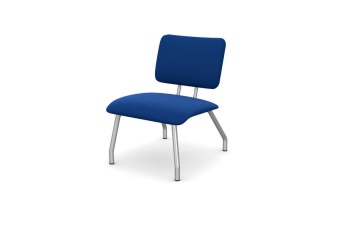 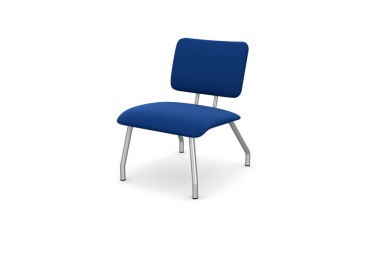 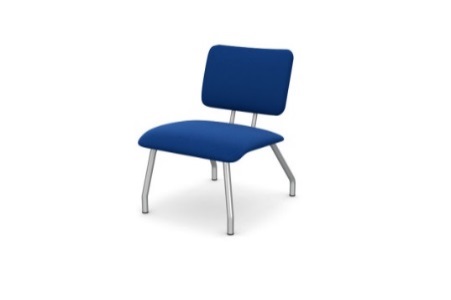 A quoi ça sert ?
Le CVL s’occupe aussi des modifications du 
Règlement Intérieur.


Le CVL est consulté avant chaque Conseil d’Administration, et les élèves donnent leur avis sur les sujets qui vont y être abordés.
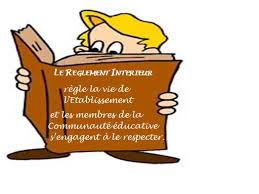 A quoi ça sert ?
Parmi les projets portés par le CVL on retrouve le journal



 


mais ça peut être aussi des moments de partage.
LOUISE NEWS
A quoi ça sert ?
C’est l’opportunité de faire entendre ses idées, et faire entendre de nouveaux projets.

L’investissement dans la vie lycéenne est reconnu par l’ajout d’une mention sur le bulletin.
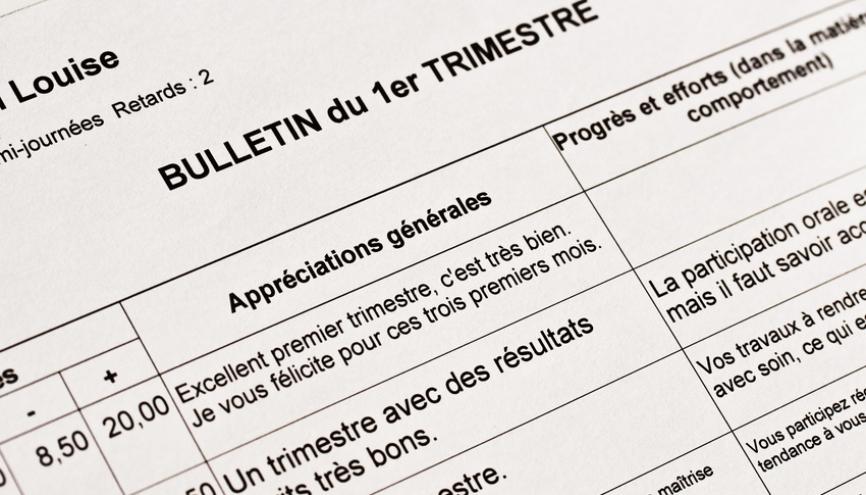 Comment faire pour s’engager?
Tous les lycéens vont voter le 
Mardi 10 octobre 2017.





Si vous voulez changer les choses, si vous voulez faire entendre la voix des lycéens, 
		REJOIGNEZ LE CVL
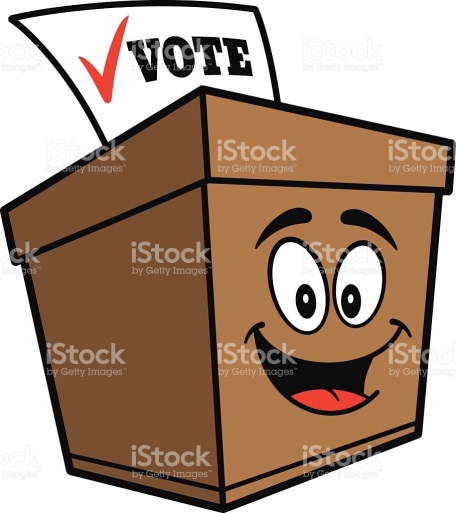 Comment faire pour s’engager?
Déposez votre déclaration de candidature 
au bureau des Assistantes d’Education ou au bureau CPE
1 titulaire + 1 suppléant
 avant le 1er octobre.





Tous les élèves sont à la fois ELECTEURS & ELIGIBLES.
DECLARATION DE CANDIDATURE
Nom et Prénom………………………………………………………………………
Age…………………………………….Classe………………….…………………….
Nom et Prénom du suppléant…………………………………………………
Age…………………………………….Classe………………………………………….
Objectif du candidat pour les élection …………………………………………………………………………………………………………………………………….
Comment faire pour s’engager
Seuls, les élèves élus aux CVL (Conseil de Vie Lycéenne) peuvent se porter candidat pour être délégué au Conseil d’Administration.





Le Conseil d’Administration est l’instance du lycée qui prend toutes les décisions.
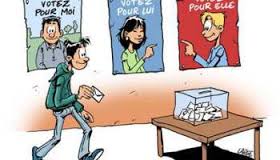 Nos projets
Campagne de sensibilisation mieux vivre ensemble : respect des lieux, de soi et des autres …
Concours « Street Art »
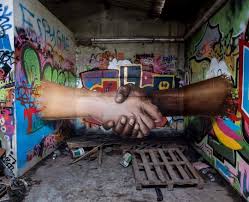 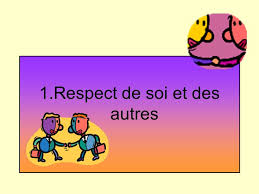 Si vous avez d’autres idées, c’est le moment de les formuler. 
Soyez Créatifs. 






BIENVENUE dans cette instance.
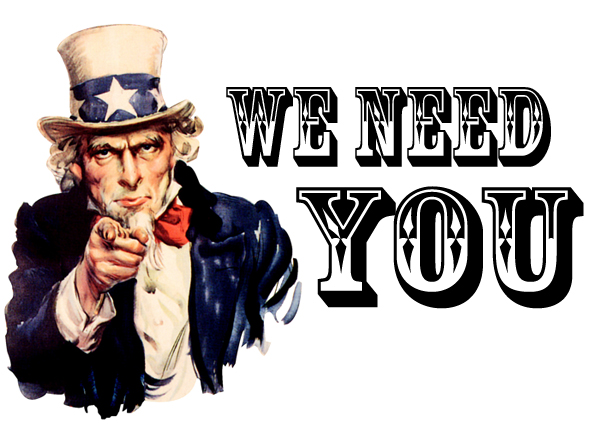